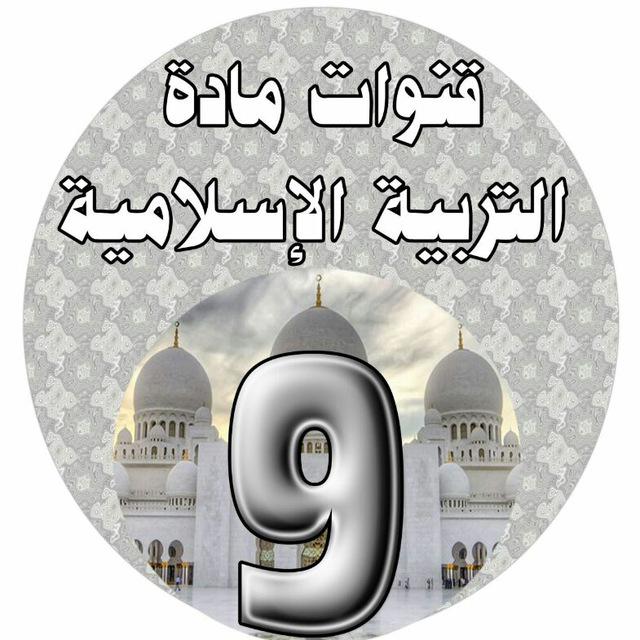 الفصل الدراسي الأول
الوحدة الأولى- الدرس الثاني
اسم الدرس / السبع الموبقات
الكتاب المدرسي من 24 - 31
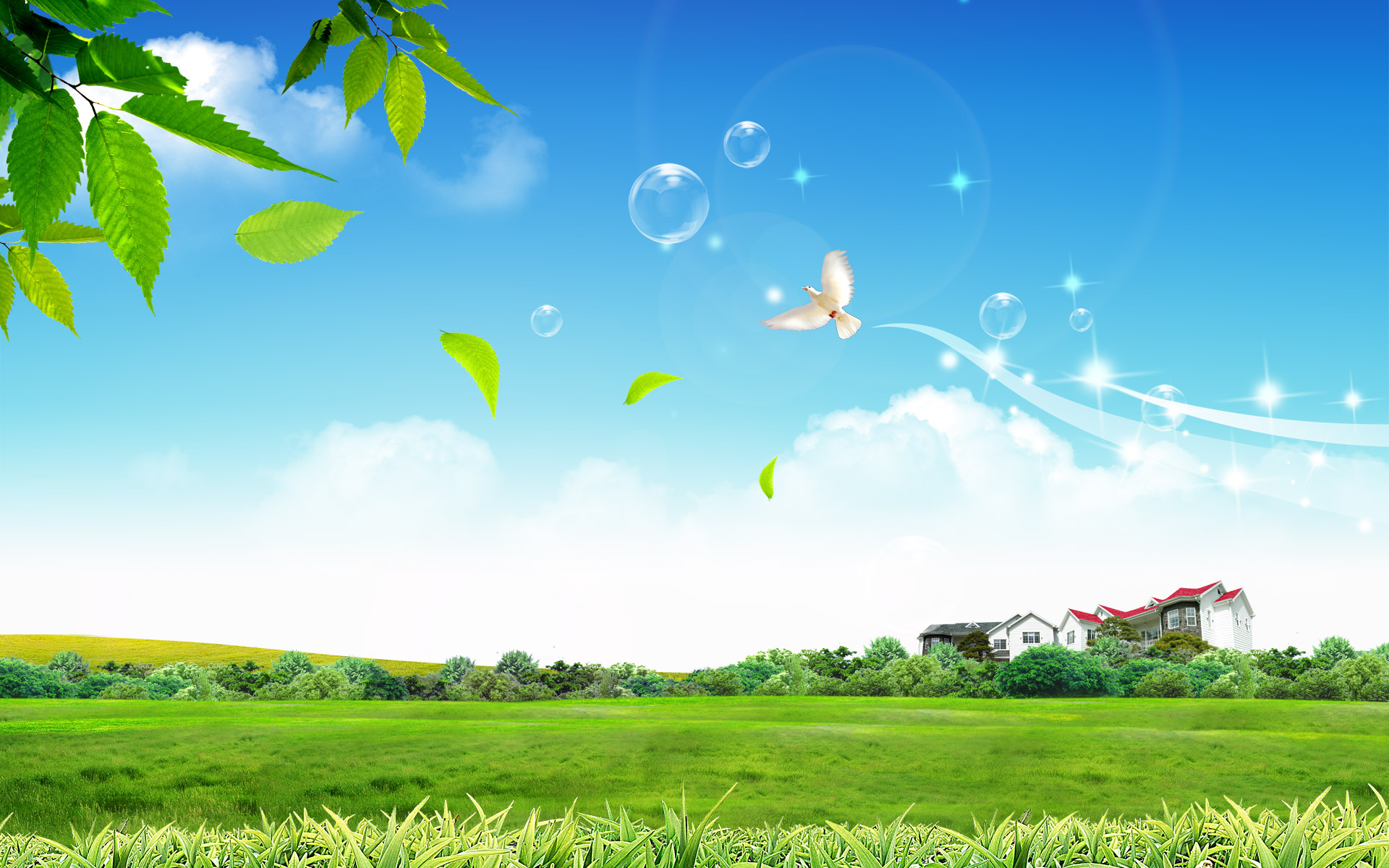 السبعُ المُوبِقات
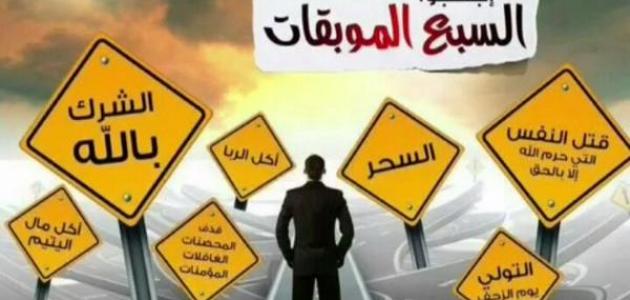 السبع المُوبِقات
نواتج التعلم المٌتوقعة بإذن الله تعالى
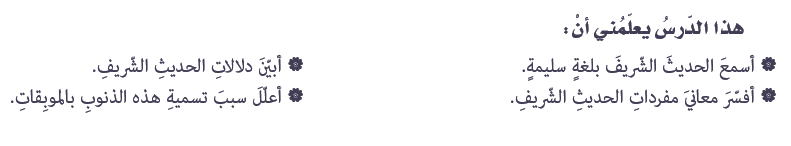 اللَّهُمُّ اِنْكِ أَعَطِيَّتَنَا الإسلام مِنْ غَيْرَ ان نُسَالَكَ - فَلَا تُحَرِّمُنَا الْجِنَّةَ وَنَحْنُ نُسَالَكَ
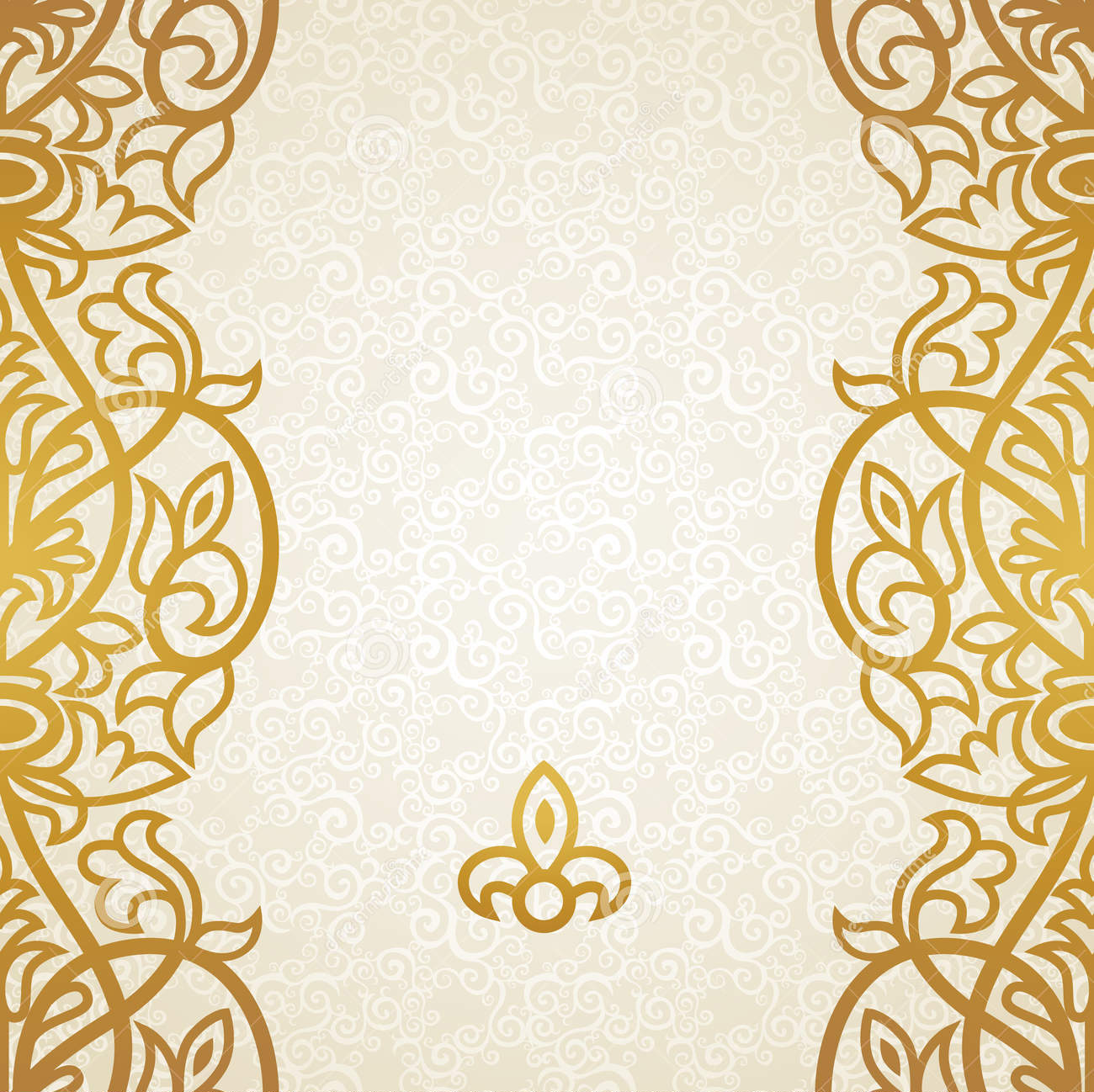 التهيــئة
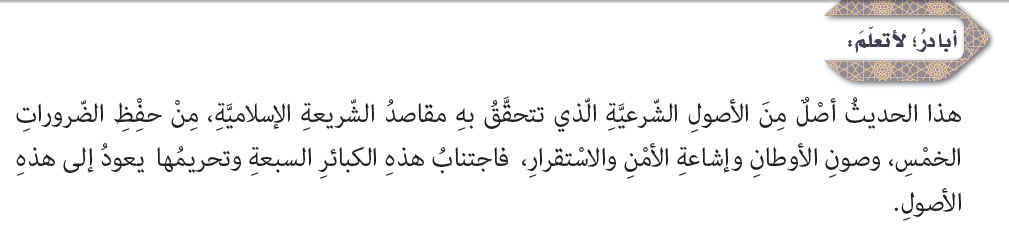 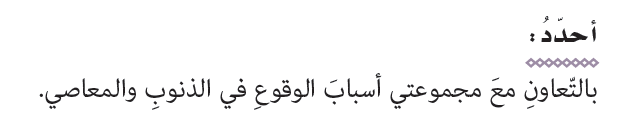 اتباع الشيطان
ضعف الايمان
عدم استشعار مراقبة الله
رفقاء السوء
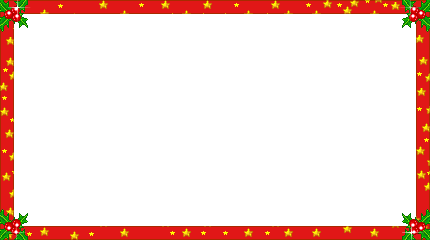 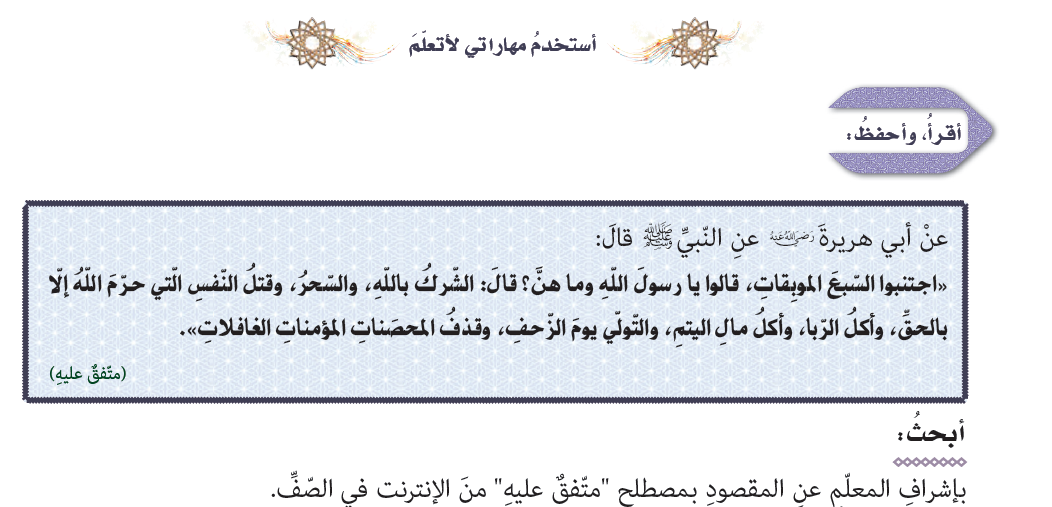 رواه البخاري ومسلم
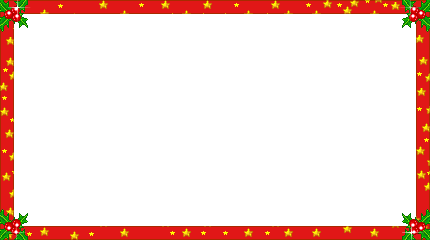 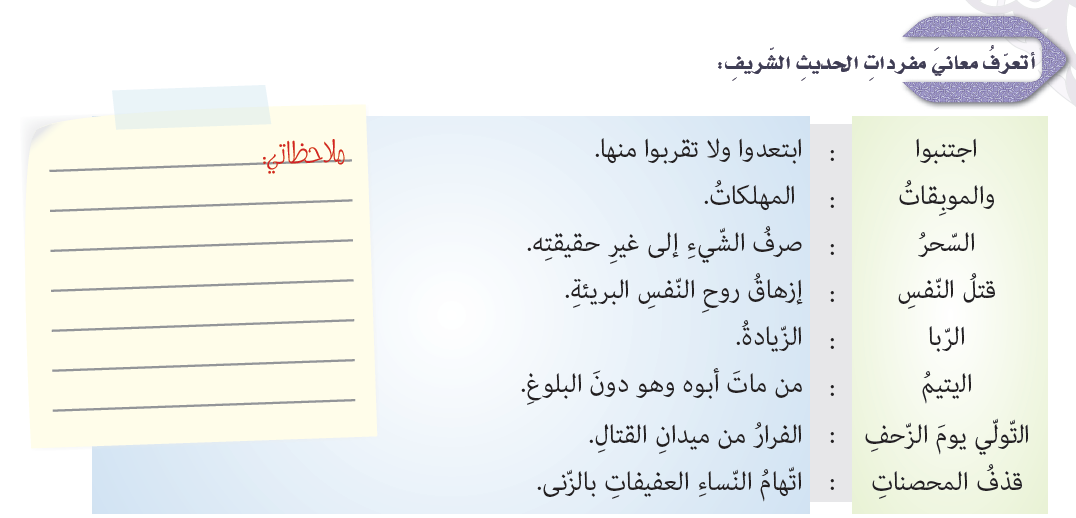 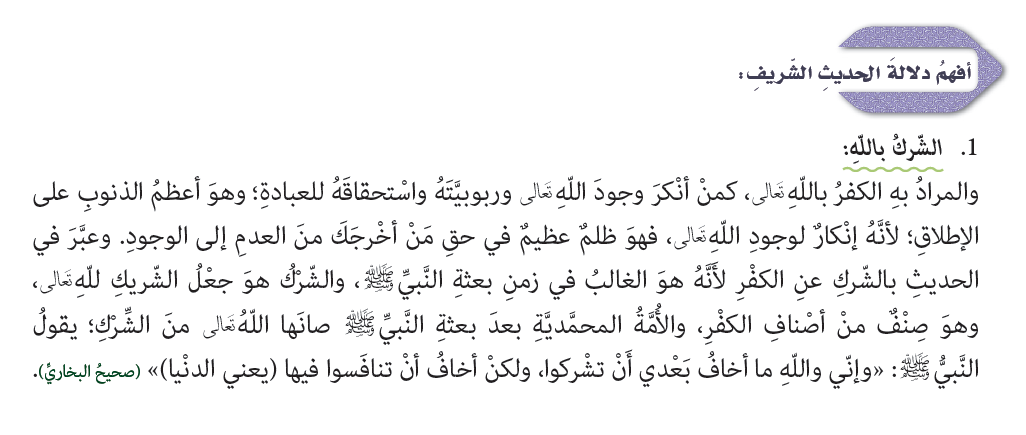 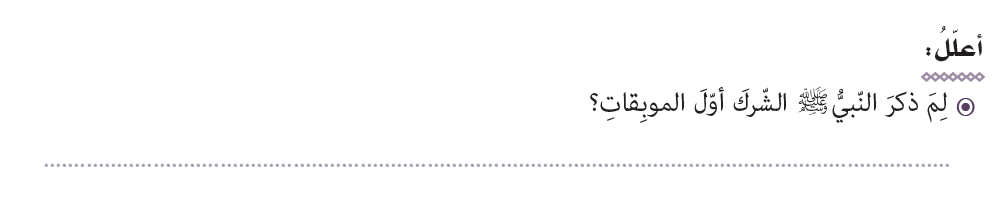 لأنه أعظم الذنوب ولا ينفع معه طاعة
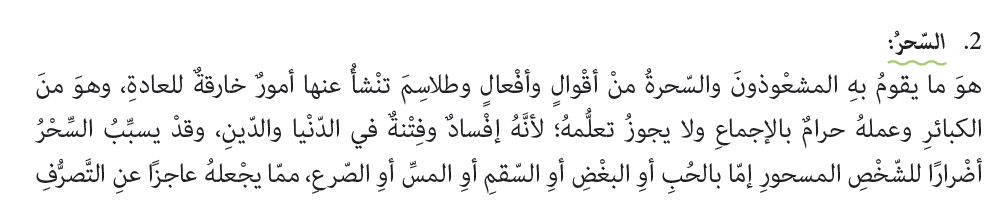 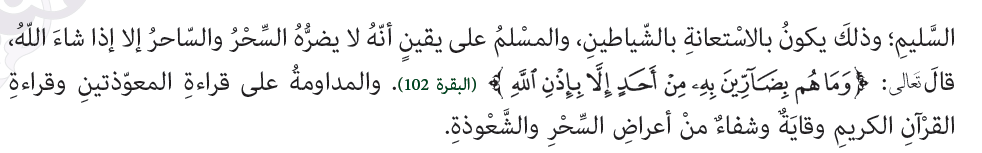 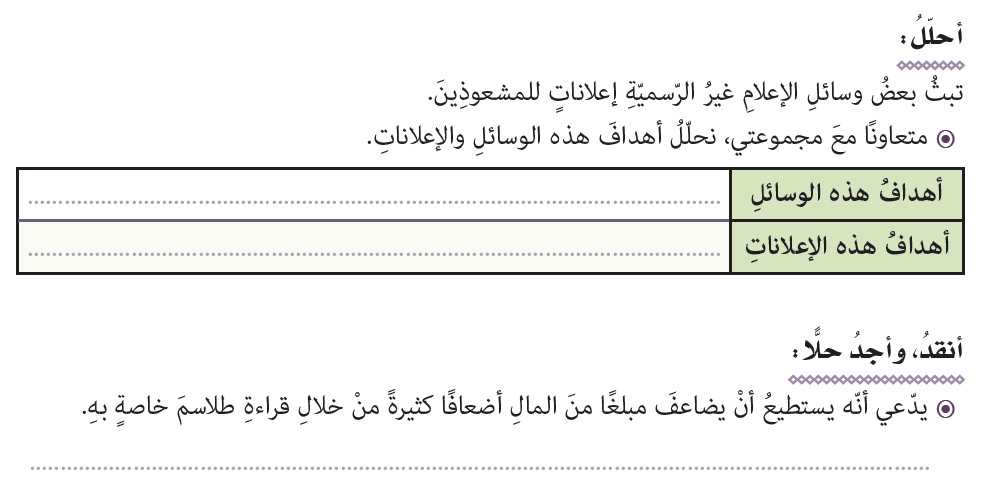 استقطاب المشاهد
الربح وخداع الناس
غير صحيح، إن كان كما يدعي فليضاعف أموال المحتال نفسه
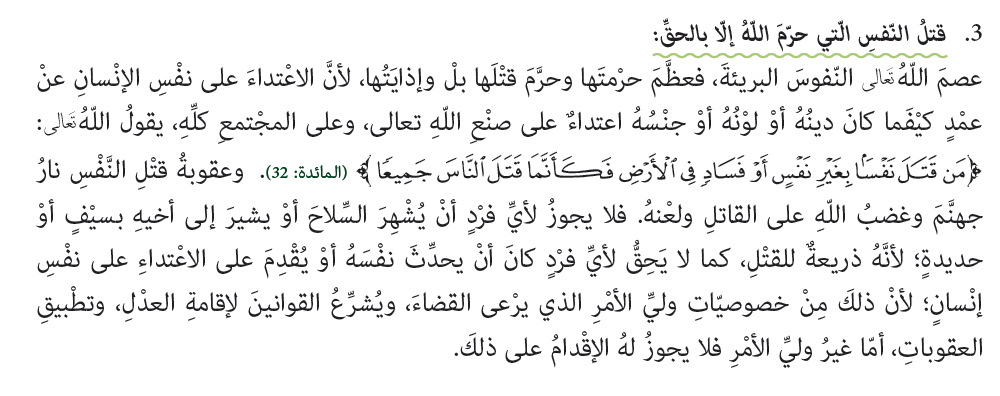 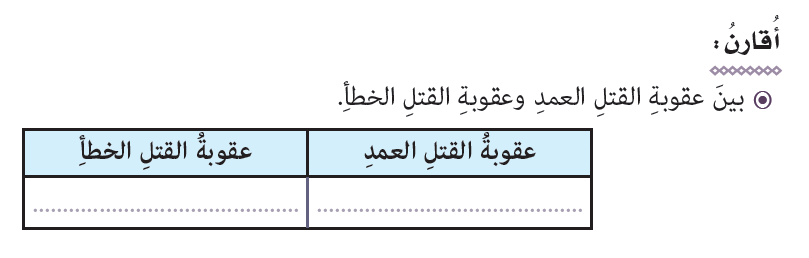 الدية وصيام شهرين
القتل ، وغضب الله عليه
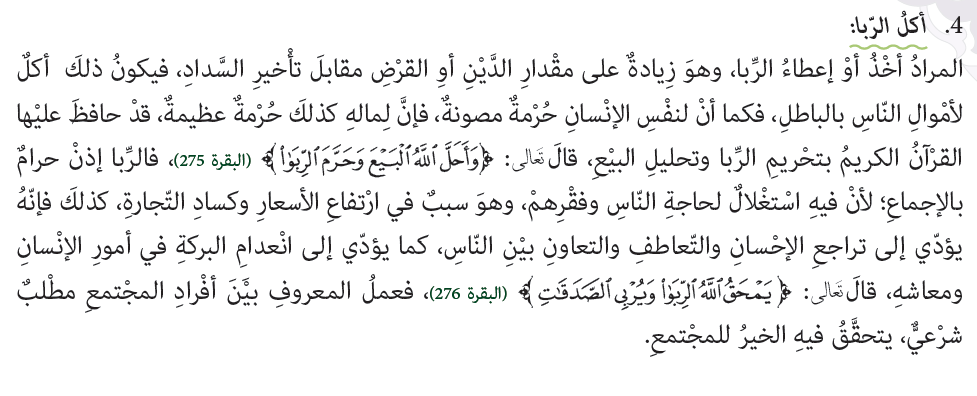 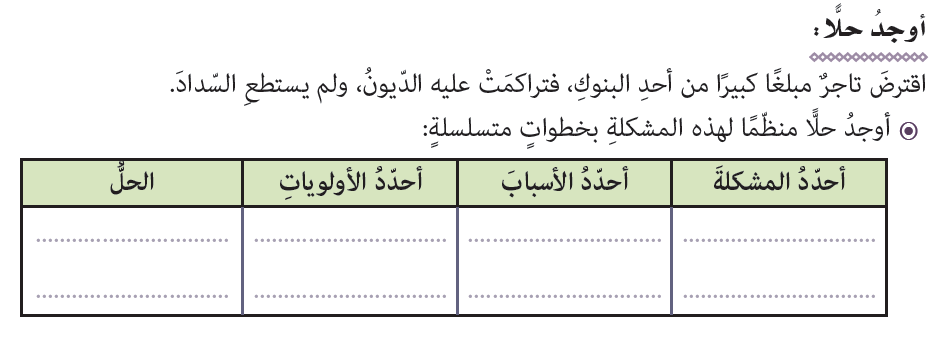 جدولة الديون
البحث عن مصادر تمويل
سداد الديون
استئناف التجارة من جديد
سوء الإدارة
السرقة
حريق
تراكم الديون
عدم القدرة على السداد
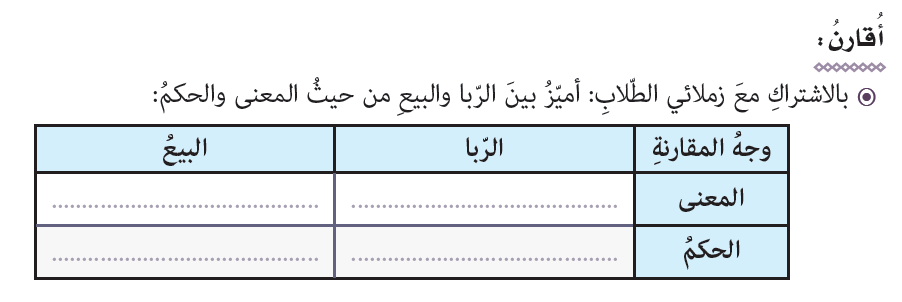 مبادلة مال بمال
زيادة
حلال
حرام
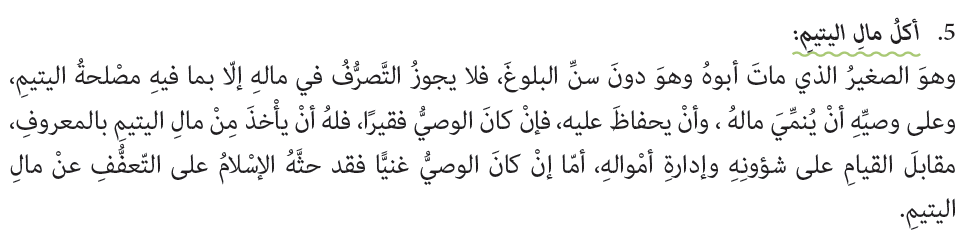 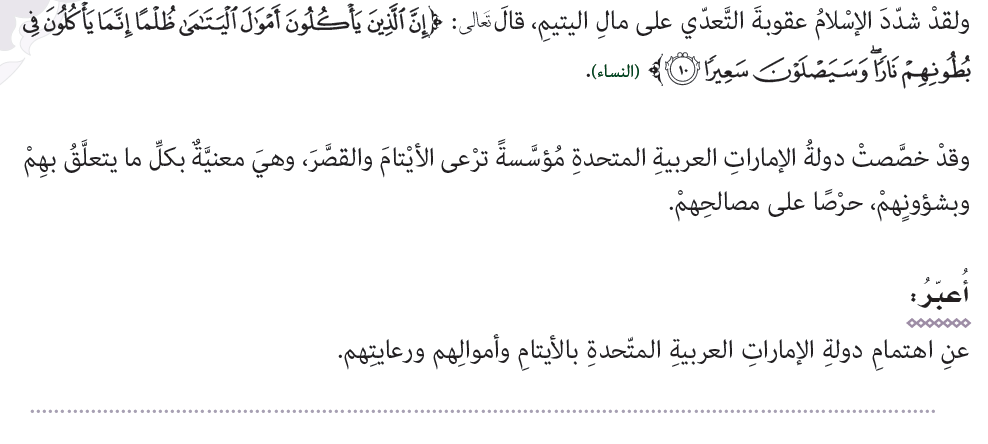 وفرت لهم دور الرعاية – سنت لهم القوانين التي تحمي حقوقهم – نشرت التوعية بحقهم
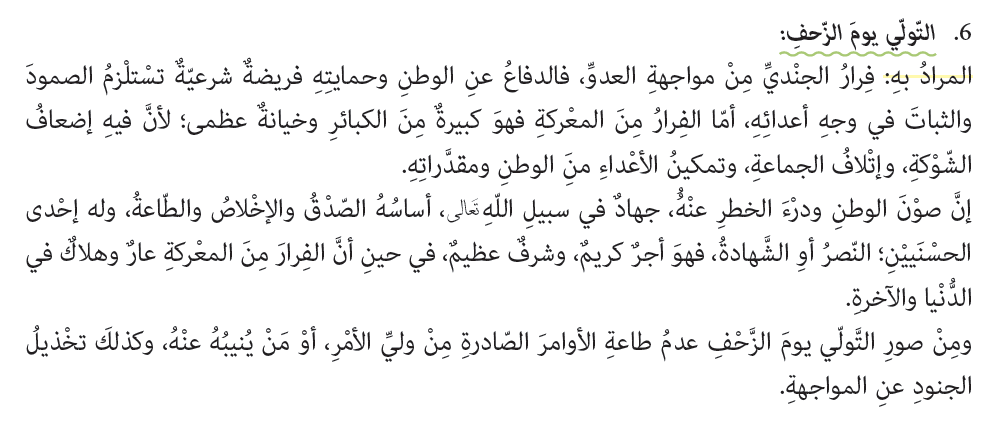 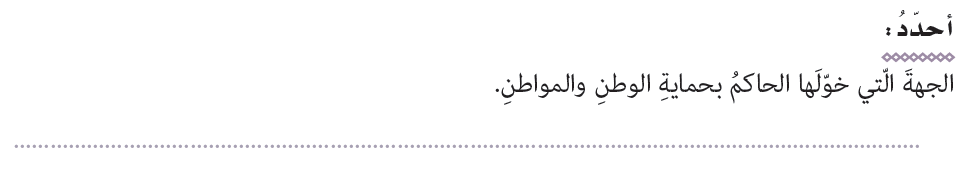 القوات المسلحة والأجهزة الأمنية، والأجهزة القضائية
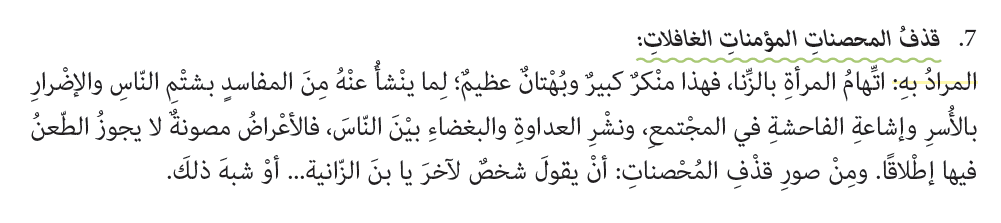 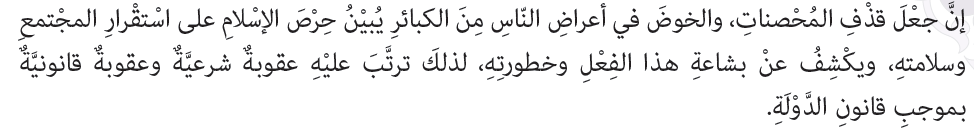 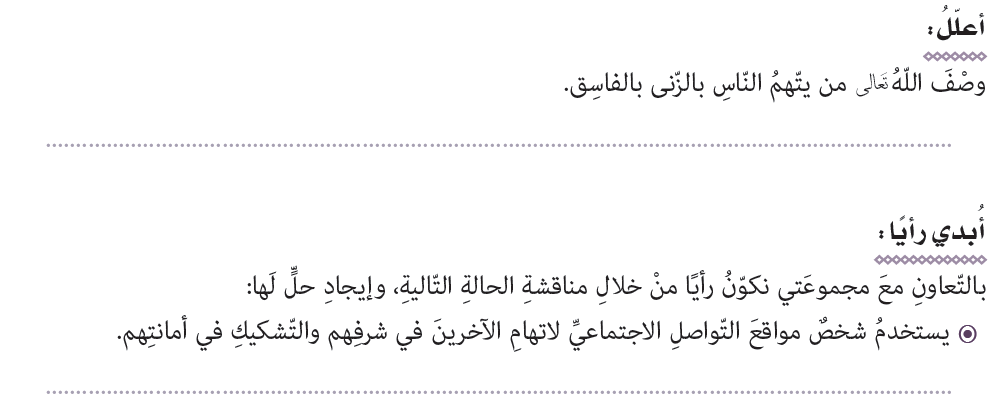 لأنه خرج عن أمر الله بصيانة أعراض الناس
تصرف غير صحيح والحل في نصحه وتحذير الناس منه والابلاغ عنه للجهات المتخصصة
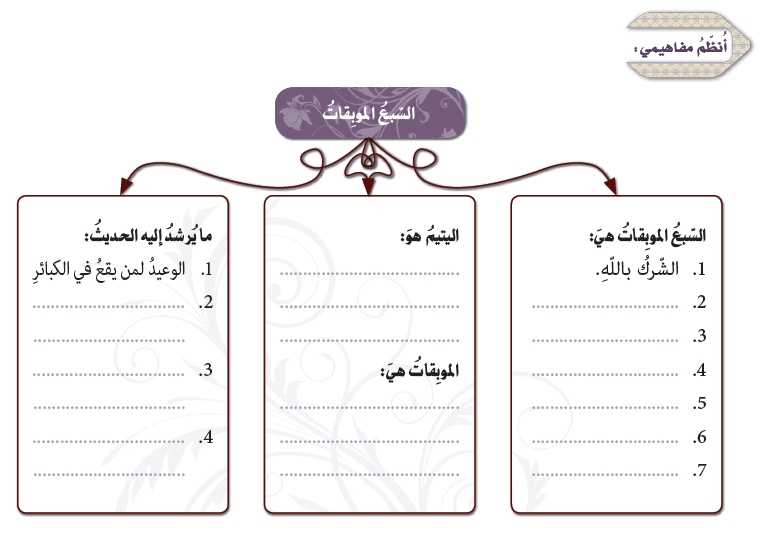 من مات أبوه دون البلوغ
بيان حرمة النفس الإنسانية
الحرص على أكل الحلال الطيب
صون أراض الناس واجب شرعي
السحر
قتل النفس التي حرم الله
أكل الربا
أكل مال اليتيم
التولي يوم الزحف
قذف المحصنات
المهلكات
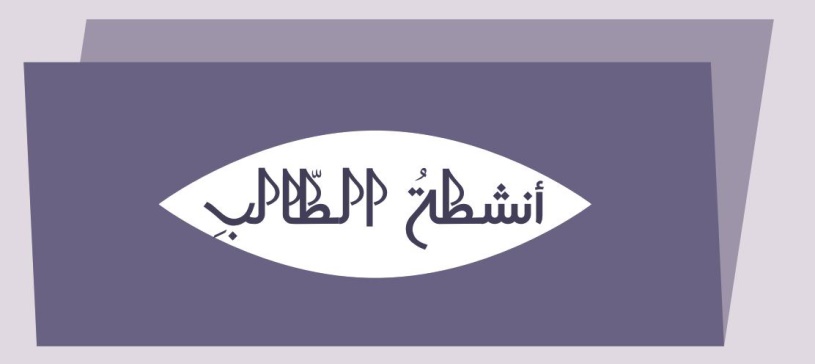 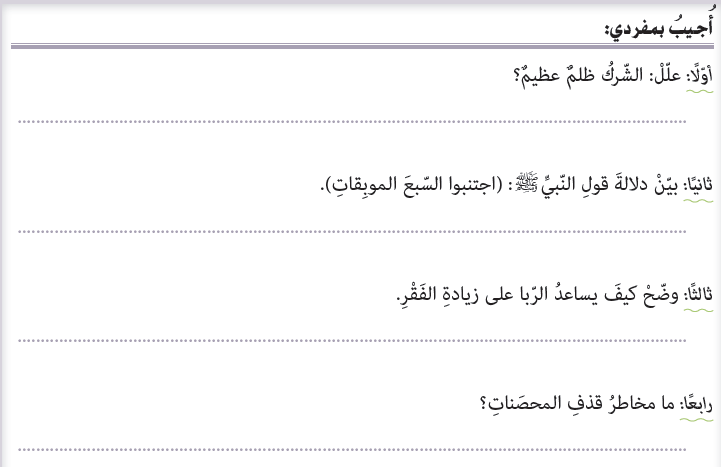 لأنه إنكار لوجود الله وتسوية بين من يخلق ومن لا يخلق
يدل على خطورتها ووجوب الابتعاد عنها
يسبب ارتفاع الأسعار – انعدام البركة من المال – كساد التجارة
الإضرار بالأسر – ضياع السمعة – انتشار الفاحشة
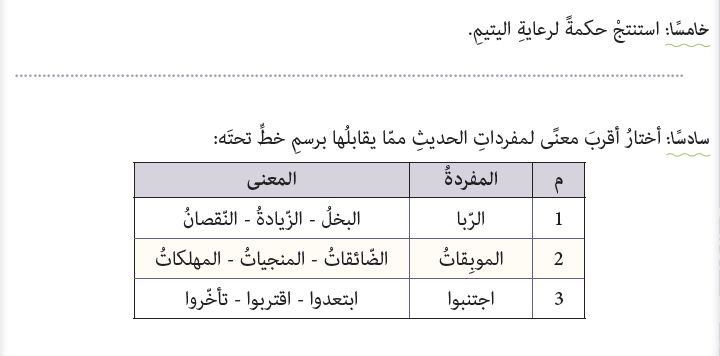 حتى لا يترك فريسة للضياع – وتعويضاً عن فقدان الأب
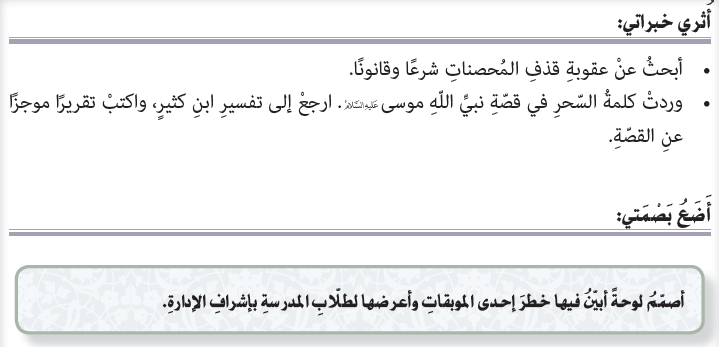 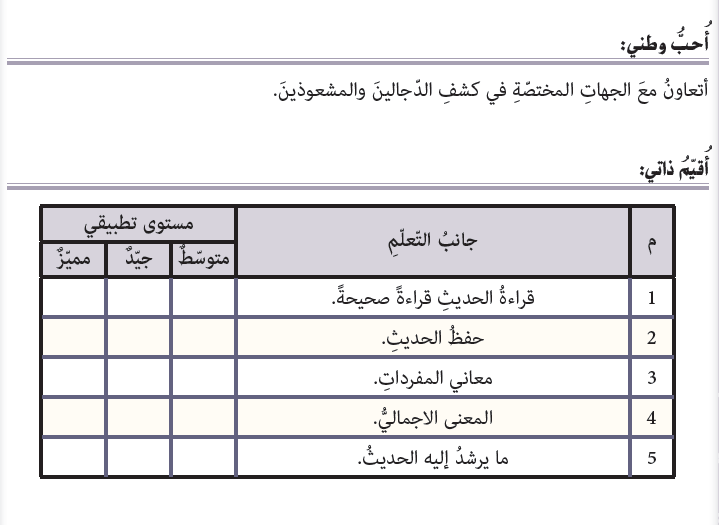